Einführung ins Notfallmanagement Romwallfahrt 2024 (für Dekanatsverantwortliche)
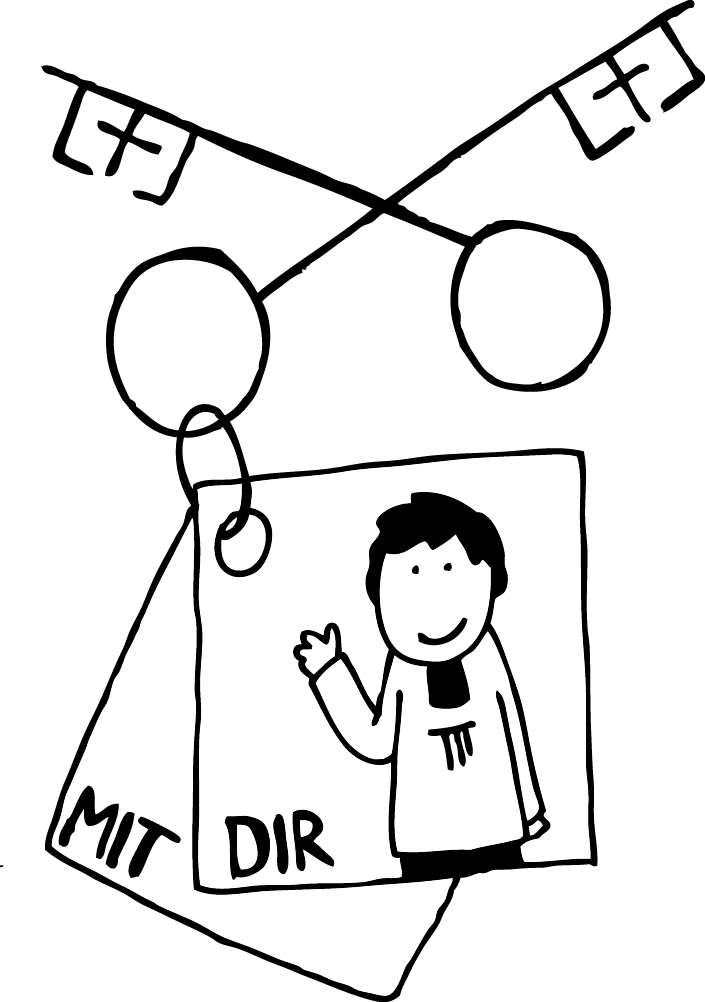 Die Fachstelle Minis inkl. DL
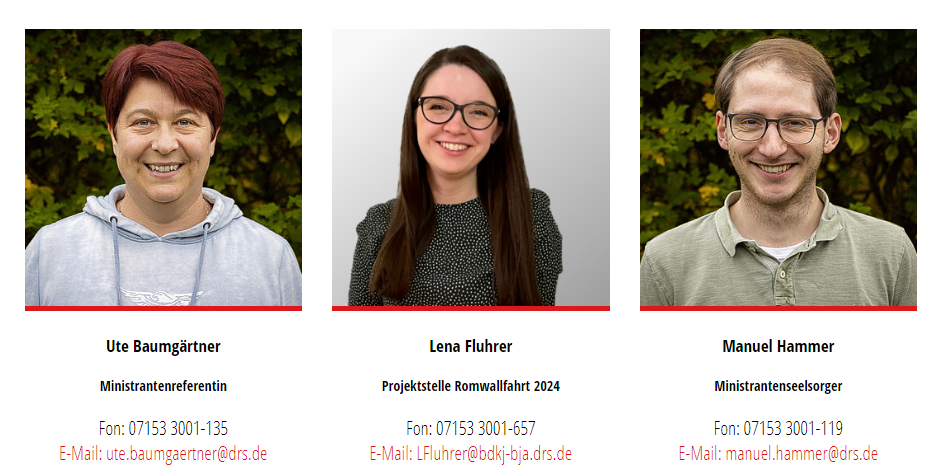 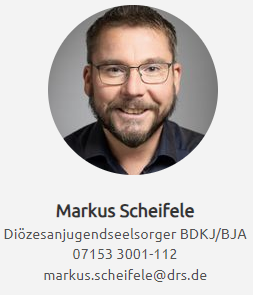 Grundlage
Notfallhandbuch des BKDJ/BJA der Diözese (2018/2023)
Handbuch und Register sind in vielen Jurefs und kirchlichen Amtsstellen vorhanden oder online: https://www.bdkj.info/service/notfallmanagement
 Checklisten beachten!
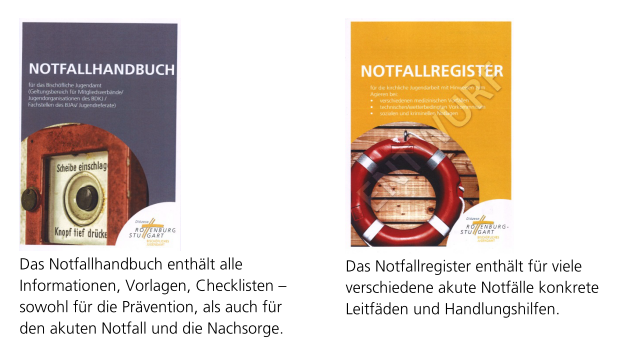 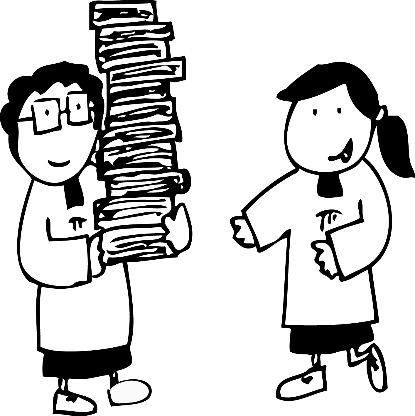 Ablauf
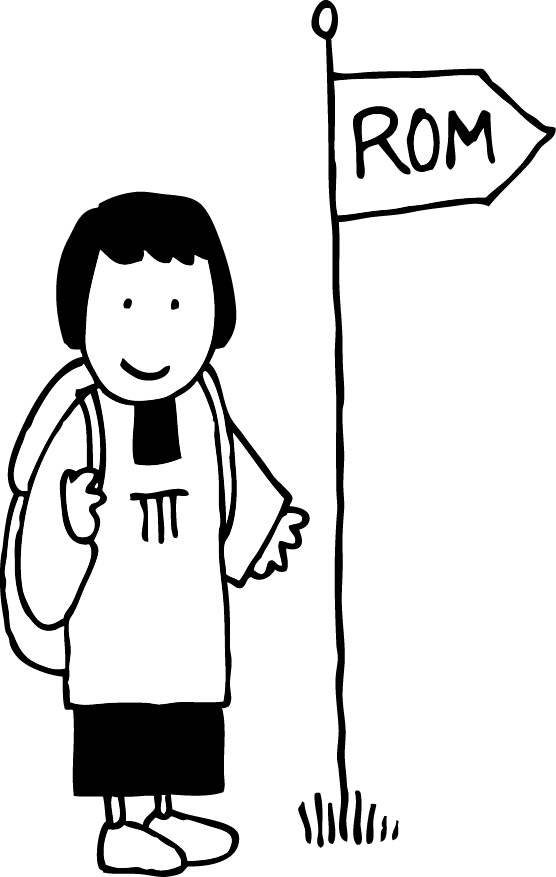 Vorbereitende Maßnahmen
An- & Abreise 
Infos & Tipps zur Stadt 
Kommunikationswege – Meldekette
Tipps zum Verhalten im Notfall
Großveranstaltungen
Allgemeine Hinweise: Jugendschutz, Datenschutz, Prävention & Kindeswohl 
Zeit für Fragen
Vorbereitende Maßnahmen: Listen und Absprachen
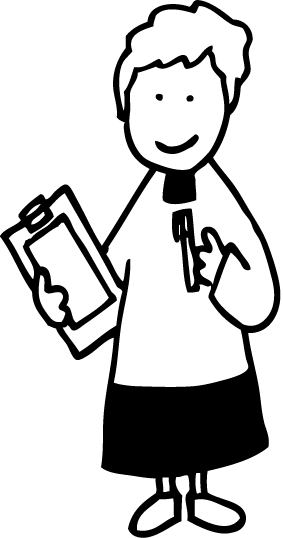 Listen mit den TN-Daten (AgencyApp) herunterladen und in Rom sicher mitführen (Achtung: Taschendiebstahl!) 
Listen mit Buszuteilung und den Abfahrtsorten erhalten die Dekanatsverantwortlichen von der FS Minis – nur für die Reisenden des BP.
WICHTIG: Die Dekanatsverantwortlichen und die FS Minis  sind in Rom ansprechbar für die Reisenden des BP als auch für die Selbstfahrer.
Vorbereitende Maßnahmen: Listen und Absprachen
Nach Bekanntgabe der Unterkunft: Übersicht über Verteilung der Teilnehmer*innen des Dekanats verschaffen, gegebenenfalls ÖPNV-Anschlüsse vorbereiten
Telefonliste der Gruppenleiter*innen erstellen
Check-Listen im Notfallhandbuch und im Register anschauen 
Gegebenenfalls Erste-Hilfe-Set vorbereiten
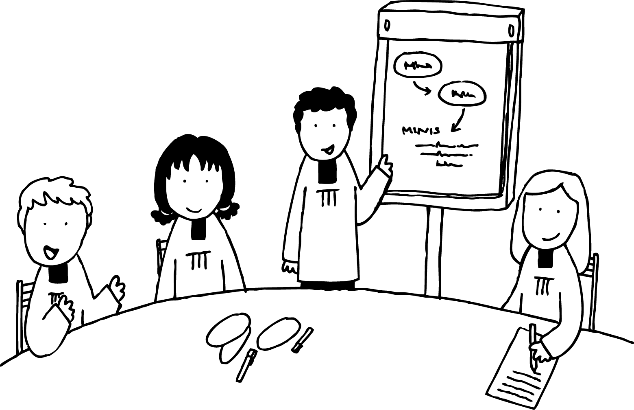 Vorbereitende Maßnahmen: Der Pilgerausweis (Beispiel von 2018)
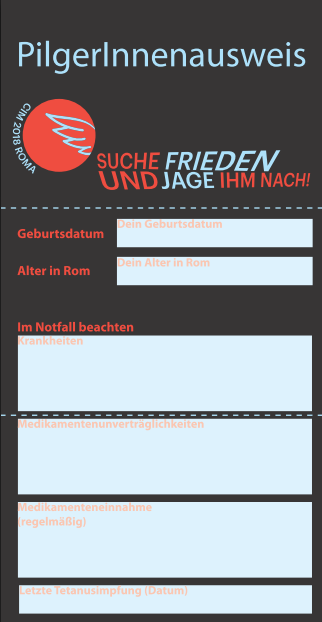 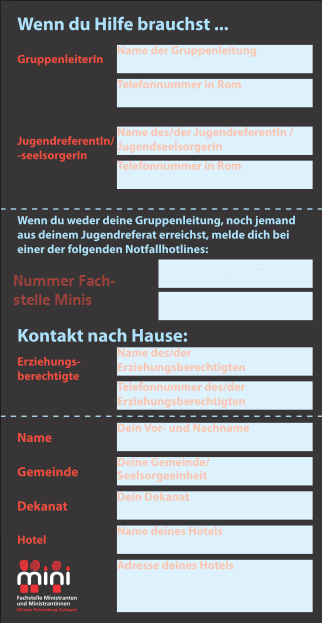 Wichtig: Der Pilgerausweis sollte stets von den TN am Körper getragen werden. Bei Verlust sollte er sofort erneuert werden.
[Speaker Notes: Woher wissen die Menschen eure Nummer der FS Minis für den Notfall?
(ich würde bei Medikamentenunverträglichkeit vermutlich noch ergänzen  /Allergien – das finde ich z.B. bei Bienen/Wespenallergie von Bedeutung!

Ich glaube ich würde hier noch ne Folie davor/ danach rein nehmen für den Wiedererkennungswert mit Checkliste / Notfallmeldeliste/ Notfallkarte / Bsp Seite aus Register z.B. mit Dehydration]
Vorbereitende Maßnahmen: Vortreffen
Evtl. Vortreffen mit allen Gruppenleiter*innen oder vorherige Kontaktaufnahme per E-Mail / Signal o.ä.
Evtl. Vortreffen mit allen Teilnehmer*innen des Dekanats zur Stärkung des Gemeinschaftsgefühls 
vermutlich nur bei kleineren Gruppen realisierbar
nur in Kooperation mit dem Juref denkbar
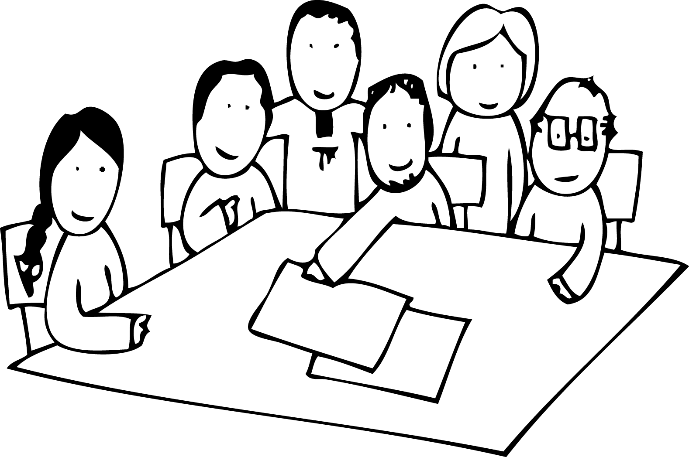 An- & Abreise (nur für Reisende mit dem BP)
Meist mehrere Abfahrtsorte pro Dekanat
Info über Abfahrtsort der Gemeinde über das Dekanatsjugendreferat (Zuteilung durch FS!)
Vollständigkeit bei der An- und Abreise sowie allen Pausen muss von den Gruppenleiter*innen bzw. Betreuer*innen geprüft werden. 
Die Busfahrer kontrollieren die Vollständigkeit nicht.
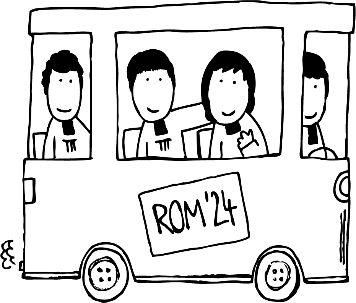 Infos & Tipps zur Stadt: Allgemein
Listen und App-Hinweise mit deutschsprachigen Ärzt*innen, Supermärkten, Trinkbrunnen usw. auf www.mini-square.de (kommt!)
EU-weite Notfallnummer: 112 
Unterkünfte sind Hotels oder religiöse Häuser -> Achtsamkeit!
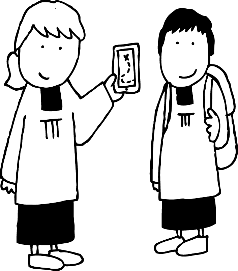 Infos & Tipps zur Stadt: Hitze
[Speaker Notes: Ich hätte hier noch eine kurze Zusammenfassung drauf gemacht von wegenTagestemperaturen um die 35°C sind für Rom Ende Juli/ Anfang August üblich – und auch nachts sinkt die Temperatur selten unter 20°C
Bitt]
Kommunikationswege – Meldekette (Entsprechungen im Notfallhandbuch)
Welche „Rollen“ gibt es?
Gruppenleiter*in, entspricht: Leitung vor Ort  
Dekanatsverantwortliche*r, entspricht: -
Fachstelle Minis inkl. Bayerisches Pilgerbüro, entspricht: Notfallkoordination
Krisenstab (Markus Scheifele und das Leitungsbüro), entspricht: Krisenstab

Alle TN verfügen über die Handynummer der Gruppenleitung, des*der Dekanatsverantwortliche*n und der Fachstelle Minis! (auf dem Pilgerausweis)
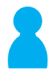 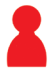 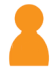 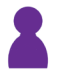 [Speaker Notes: Ich glaube die „Entsprechungen“ verwirren eher (wenn es für unsere sein soll, ggf. eher in Notiztext oder in Anschreiben, aber die Unbeteiligten vor Ort brauchen die Entsprechung nicht ( was ich wichtig finde ist ohne Entsprechung bei euch die Notfallkoordinationsrolle zu benennen]
Kommunikationswege – Meldekette
Kommunikation der FS über Signal, z.B. bei spontanen Programmänderungen
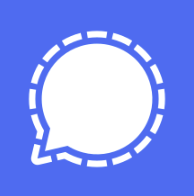 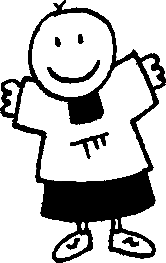 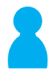 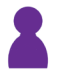 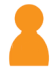 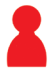 Krisenstab (BJA-Leitung)
Gruppenleiter*in
Fachstelle Minis / BP
TN
Dekanats-verantwortliche*r
-> Es gilt das Subsidiaritätsprinzip, d.h. erst wenn die eigene Ebene das Problem nicht lösen kann, wird die nächsthöhere eingeschaltet. Eine Ebene kann übersprungen werden, wenn die nächsthöhere aktuell nicht erreichbar ist.
v.a. bei Nicht-Erreichbarkeit (mehrere Anfragen beim Dekanat gleichzeitig oder nachts)
[Speaker Notes: Krienstab (MS ist als Kürzel für Außenstehende nicht klar – braucht es aber auch nicht, weil ihr kommuniziert dahin und auch nur ihr müsst wissen, was in Wernau ist mit Leitungsbüro und was vor Ort – Hauptsache die Nummern sind für die Menschen vor Ort klar und für euch ist es dann das Hintergrundkonzept mit Zugriff etc.)
Dazu müssen die Listen der TN*innen einsehbar /erreichbar hinterlegt sein – aber das ist auch Backup und muss nicht in die Präsi rein für vor Ort]
Kommunikationswege – Meldekette
Kommunikation der FS über Signal, z.B. bei spontanen Programmänderungen
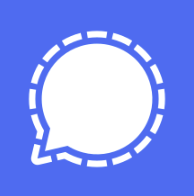 Beispiel 1: Eine Jugendliche hat einen Sonnenstich bekommen und muss im Programm aussetzen – es gibt genug Betreuer*innen, sodass eine Person mit der Jugendlichen im Hotel verbleiben und die Gruppe ungestört das Programm fortsetzen kann. Es ist keine Meldung notwendig.
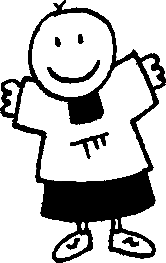 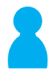 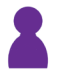 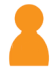 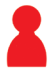 Krisenstab (BJA-Leitung)
Gruppenleiter*in
Fachstelle Minis / BP
TN
Dekanats-verantwortliche*r
-> Es gilt das Subsidiaritätsprinzip, d.h. erst wenn die eigene Ebene das Problem nicht lösen kann, wird die nächsthöhere eingeschaltet. Eine Ebene kann übersprungen werden, wenn die nächsthöhere aktuell nicht erreichbar ist.
v.a. bei Nicht-Erreichbarkeit (mehrere Anfragen beim Dekanat gleichzeitig oder nachts)
[Speaker Notes: Krienstab (MS ist als Kürzel für Außenstehende nicht klar – braucht es aber auch nicht, weil ihr kommuniziert dahin und auch nur ihr müsst wissen, was in Wernau ist mit Leitungsbüro und was vor Ort – Hauptsache die Nummern sind für die Menschen vor Ort klar und für euch ist es dann das Hintergrundkonzept mit Zugriff etc.)
Dazu müssen die Listen der TN*innen einsehbar /erreichbar hinterlegt sein – aber das ist auch Backup und muss nicht in die Präsi rein für vor Ort]
Kommunikationswege – Meldekette
Kommunikation der FS über Signal, z.B. bei spontanen Programmänderungen
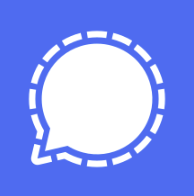 Beispiel 2: Ein Jugendlicher ist gestürzt, Verdacht auf Bruch des Handgelenks. Ein*e Betreuer*in begleitet den Jugendlichen ins Krankenhaus. Der*die Gruppenleiter*in hält Rücksprache mit den Eltern. Zusätzliche Unterstützung und Beratung erscheint wichtig. Es erfolgt eine Absprache mit dem*der Dekanatsverantwortlichen.
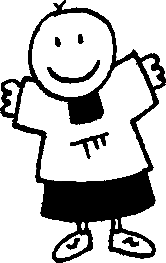 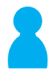 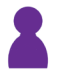 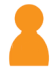 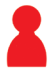 Krisenstab (BJA-Leitung)
Gruppenleiter*in
Fachstelle Minis / BP
TN
Dekanats-verantwortliche*r
-> Es gilt das Subsidiaritätsprinzip, d.h. erst wenn die eigene Ebene das Problem nicht lösen kann, wird die nächsthöhere eingeschaltet. Eine Ebene kann übersprungen werden, wenn die nächsthöhere aktuell nicht erreichbar ist.
v.a. bei Nicht-Erreichbarkeit (mehrere Anfragen beim Dekanat gleichzeitig oder nachts)
[Speaker Notes: Krienstab (MS ist als Kürzel für Außenstehende nicht klar – braucht es aber auch nicht, weil ihr kommuniziert dahin und auch nur ihr müsst wissen, was in Wernau ist mit Leitungsbüro und was vor Ort – Hauptsache die Nummern sind für die Menschen vor Ort klar und für euch ist es dann das Hintergrundkonzept mit Zugriff etc.)
Dazu müssen die Listen der TN*innen einsehbar /erreichbar hinterlegt sein – aber das ist auch Backup und muss nicht in die Präsi rein für vor Ort]
Kommunikationswege – Meldekette
Kommunikation der FS über Signal, z.B. bei spontanen Programmänderungen
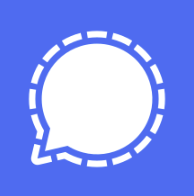 Beispiel 3: In einer Gruppe bricht Corona aus. Mehrere Jugendliche und Betreuer*innen fallen aus. Die Fortsetzung des Programms und die Betreuung für die Gruppe muss neu organisiert werden.
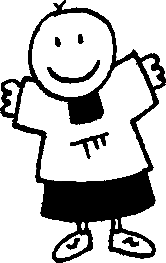 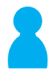 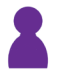 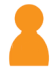 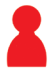 Krisenstab (BJA-Leitung)
Gruppenleiter*in
Fachstelle Minis / BP
TN
Dekanats-verantwortliche*r
-> Es gilt das Subsidiaritätsprinzip, d.h. erst wenn die eigene Ebene das Problem nicht lösen kann, wird die nächsthöhere eingeschaltet. Eine Ebene kann übersprungen werden, wenn die nächsthöhere aktuell nicht erreichbar ist.
v.a. bei Nicht-Erreichbarkeit (mehrere Anfragen beim Dekanat gleichzeitig oder nachts)
[Speaker Notes: Krienstab (MS ist als Kürzel für Außenstehende nicht klar – braucht es aber auch nicht, weil ihr kommuniziert dahin und auch nur ihr müsst wissen, was in Wernau ist mit Leitungsbüro und was vor Ort – Hauptsache die Nummern sind für die Menschen vor Ort klar und für euch ist es dann das Hintergrundkonzept mit Zugriff etc.)
Dazu müssen die Listen der TN*innen einsehbar /erreichbar hinterlegt sein – aber das ist auch Backup und muss nicht in die Präsi rein für vor Ort]
Kommunikationswege – Meldekette
Kommunikation der FS über Signal, z.B. bei spontanen Programmänderungen
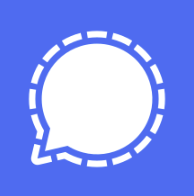 Beispiel 4: Eine Jugendliche wird beim Überqueren der Straße von einem Auto erfasst. Die italienische Polizei und der Sanitätsdienst wurden eingeschaltet. Der Krisenstab wird informiert und hält Kontakt, z.B. mit den Eltern der verletzten Jugendlichen.
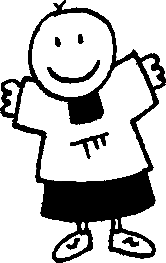 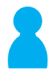 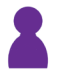 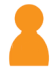 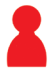 Krisenstab (BJA-Leitung)
Gruppenleiter*in
Fachstelle Minis / BP
TN
Dekanats-verantwortliche*r
-> Es gilt das Subsidiaritätsprinzip, d.h. erst wenn die eigene Ebene das Problem nicht lösen kann, wird die nächsthöhere eingeschaltet. Eine Ebene kann übersprungen werden, wenn die nächsthöhere aktuell nicht erreichbar ist.
v.a. bei Nicht-Erreichbarkeit (mehrere Anfragen beim Dekanat gleichzeitig oder nachts)
[Speaker Notes: Krienstab (MS ist als Kürzel für Außenstehende nicht klar – braucht es aber auch nicht, weil ihr kommuniziert dahin und auch nur ihr müsst wissen, was in Wernau ist mit Leitungsbüro und was vor Ort – Hauptsache die Nummern sind für die Menschen vor Ort klar und für euch ist es dann das Hintergrundkonzept mit Zugriff etc.)
Dazu müssen die Listen der TN*innen einsehbar /erreichbar hinterlegt sein – aber das ist auch Backup und muss nicht in die Präsi rein für vor Ort]
Kommunikationswege – Meldekette
Kommunikation der FS über Signal, z.B. bei spontanen Programmänderungen
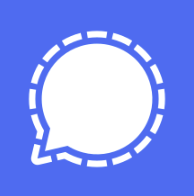 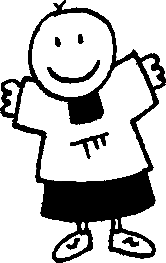 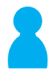 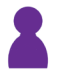 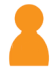 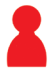 Krisenstab (BJA-Leitung)
Gruppenleiter*in
Fachstelle Minis / BP
TN
Dekanats-verantwortliche*r
-> Es gilt das Subsidiaritätsprinzip, d.h. erst wenn die eigene Ebene das Problem nicht lösen kann, wird die nächsthöhere eingeschaltet. Eine Ebene kann übersprungen werden, wenn die nächsthöhere aktuell nicht erreichbar ist.
Sonderbespiel: Eine Gemeinde hat größere Probleme mit dem Hotel, die sich nicht lösen lassen. -> Weiterleitung an Lena Fluhrer / das Bayerische Pilgerbüro zur Vermittlung – allerdings nur für BP-Reisende!
v.a. bei Nicht-Erreichbarkeit (mehrere Anfragen beim Dekanat gleichzeitig oder nachts)
[Speaker Notes: Krienstab (MS ist als Kürzel für Außenstehende nicht klar – braucht es aber auch nicht, weil ihr kommuniziert dahin und auch nur ihr müsst wissen, was in Wernau ist mit Leitungsbüro und was vor Ort – Hauptsache die Nummern sind für die Menschen vor Ort klar und für euch ist es dann das Hintergrundkonzept mit Zugriff etc.)
Dazu müssen die Listen der TN*innen einsehbar /erreichbar hinterlegt sein – aber das ist auch Backup und muss nicht in die Präsi rein für vor Ort]
Tipps zum Verhalten im Notfall (vgl. Checklisten im Notfallhandbuch)
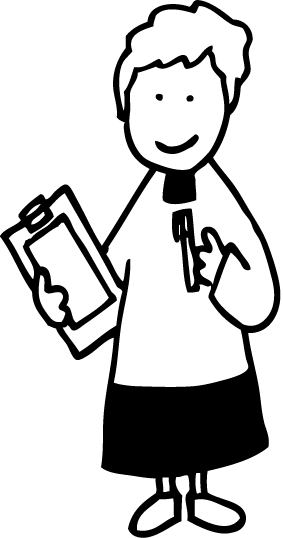 Ruhe bewahren
Kontakt mit den Gruppenleiter*innen halten
Gegebenenfalls FS Minis kontaktieren
Abfragen: Ist die Anwesenheit am Notfallort notwendig? 
Keine Kommunikation mit der Presse („Wenden Sie sich an die zuständige Pressestelle“) – wird vom Krisenstab übernommen 
Im Nachhinein: Situation und Maßnahmen schriftlich dokumentieren
[Speaker Notes: - Es ist bisher noch nicht erwähnt was klare Kommunikation mit Jugendlichen heißt (ich würde das hier ergänzen: Jgd. Sensibilieren – im Notfall wird persönlich telefoniert und nicht per WhatsApp Sensationen geteilt – Informationen können sonst nicht mehr gesteuert werden. Immer prüfen: wer muss was wann wissen und wer kann dies gut vermitteln?]
Notfallkategorisierung
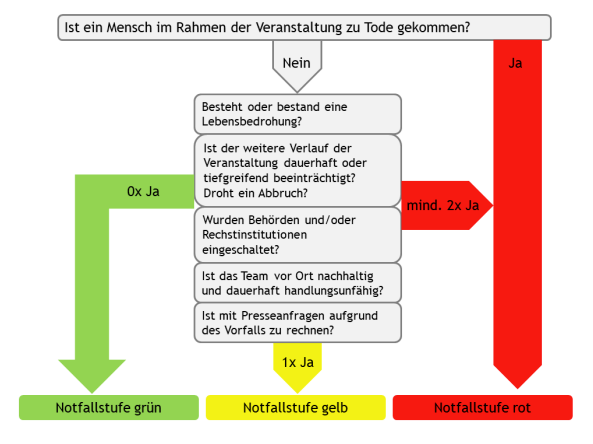 Evtl. Benachrichtigung Dekanat und FS Minis
Mindestens Benachrichtigung Dekanat und FS Minis
Benachrichtigung Dekanat, FS Minis und durch sie Krisenstab
Checklisten im Handbuch (S. 14ff.)
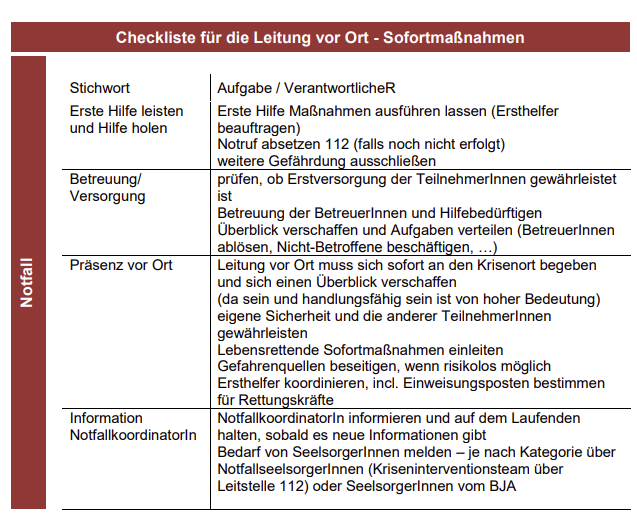 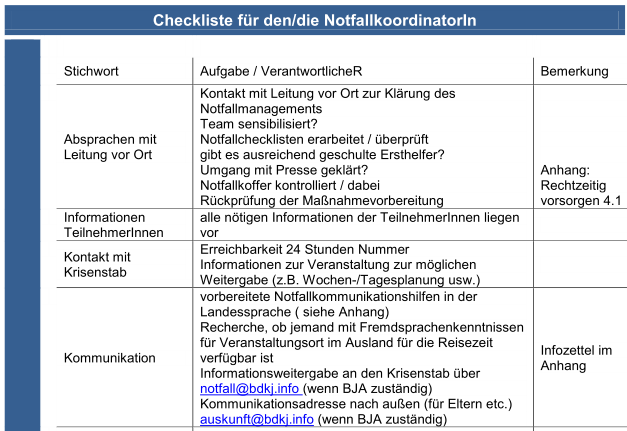 Notfallmeldezettel italienisch- deutsch (Notfallhandbuch S. 51)
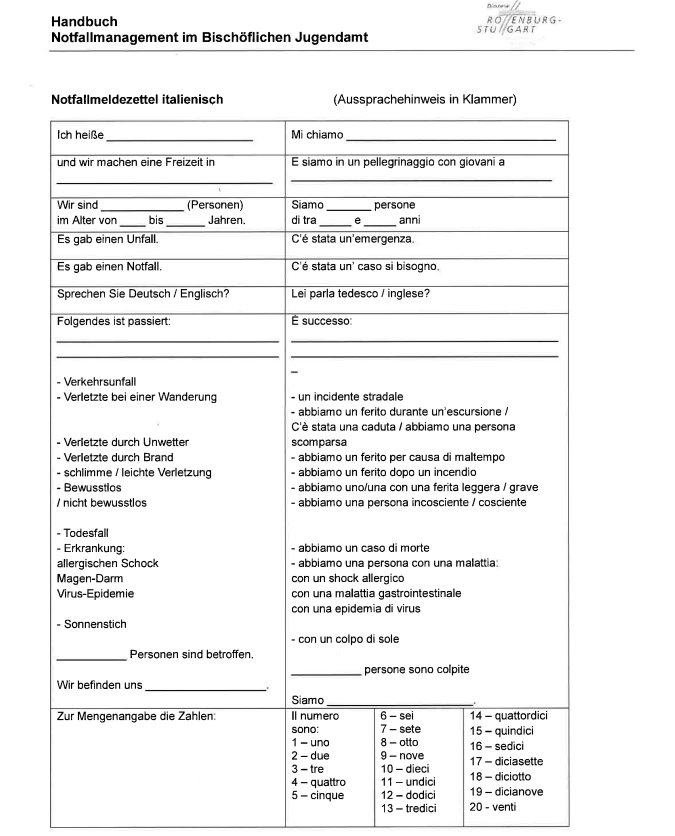 Notfalldokumentation (Notfallhandbuch S. 69ff.)
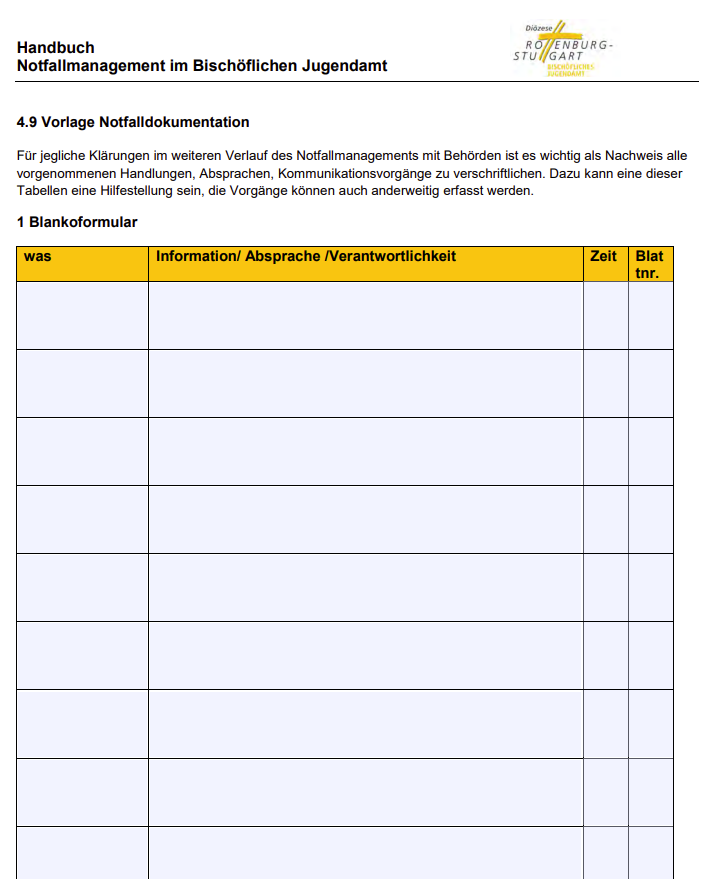 NEU: Medizinische Grundversorgung durch Malteser
Kooperation mit der Erzdiözese Freiburg und den Maltesern Freiburg
In einer Schule neben dem Vatikan
Medizinische Grundversorgung (erste Einschätzung, Rezeptstellung, Weitervermittlung)
Feste Öffnungszeiten während der Wallfahrtstage
 – 9 bis 21 Uhr 
Bitte nur die betreffende Person + ein*e Betreuer*in
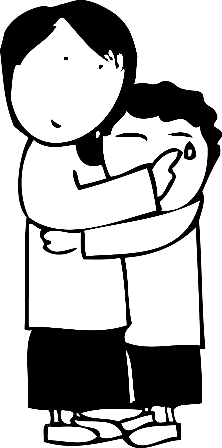 Großveranstaltungen: Papstaudienz auf dem Petersplatz
Genauer Termin ist leider noch nicht bestätigt. 
Verantwortlich für das Sicherheitskonzept: vatikanische und italienische Behörden 
Mit langer Wartezeit ist zu rechnen. Sicherheitskontrollen werden durchgeführt. 
Keine Glas- und Metallflaschen, Taschenmesser, Koffer usw. 
Pilgerzeichen (noch unklar) sollte sichtbar getragen werden.
Hitze ist bei langer Wartezeit besonders zu beachten.  
Treffpunkt bei möglichem „Verlieren“ eines TNs vorab vereinbaren, über Rückweg zum Hotel informieren 
Toiletten: können nach Ankunft des Papstes gegebenenfalls nicht mehr besucht werden.
Im medizinischen Notfall: Betreuung durch Sanitäter des Vatikans
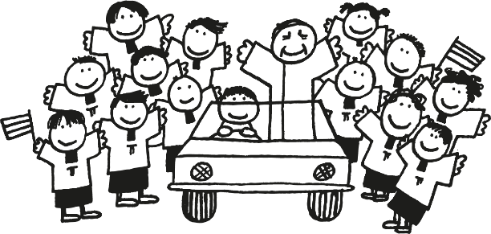 [Speaker Notes: Malteser haben verschiedene Betreuungsstationen auf dem Petersplatz, die ausgezeichnet sind?!]
Großveranstaltungen: Diözesane Gottesdienste in St. Paul vor den Mauern
Termine: Montag am frühen Abend, Donnerstag am Vormittag
Mit langer Wartezeit ist zu rechnen. Sicherheitskontrollen werden durchgeführt. 
Keine Glas- und Metallflaschen, Taschenmesser, Koffer usw. 
Hitze ist bei langer Wartezeit besonders zu beachten.  
Auf angemessene Kleidung achten (generell in allen Kirchen, d.h. Schultern und Bauch bedeckt, mind. knielange Hose -> evtl. Tuch mitführen). 
Ordner weisen von der Metrostation zur Kirche; in der Kirche weisen Ordner den Gruppen ihre Plätze zu 
ca. 30 Minuten vor Beginn der Gottesdienste startet das Vorprogramm mit Sicherheitseinweisung (z.B. Fluchtwege)  
Treffpunkt bei möglichem „Verlieren“ eines TNs vorab vereinbaren, über Rückweg zum Hotel informieren 
Im medizinischen Notfall: Betreuung durch Malteser
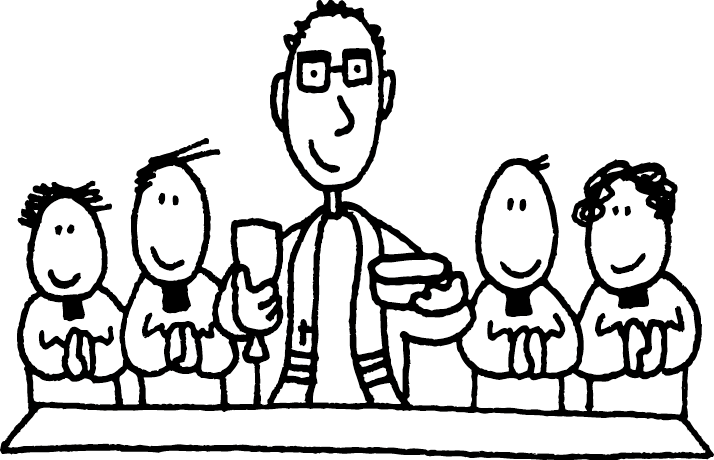 [Speaker Notes: - Was heißt angemessene Kleidung? Ich vermute, dass das nicht allen Jgdl:/ Betreuuer*innen bewusst ist – ggf. leichtes Tuch mittragen und als Schultertuch überlegen – als Tipp? / kurze Hosen gehen, aber keine Tops/ Bauchfrei?]
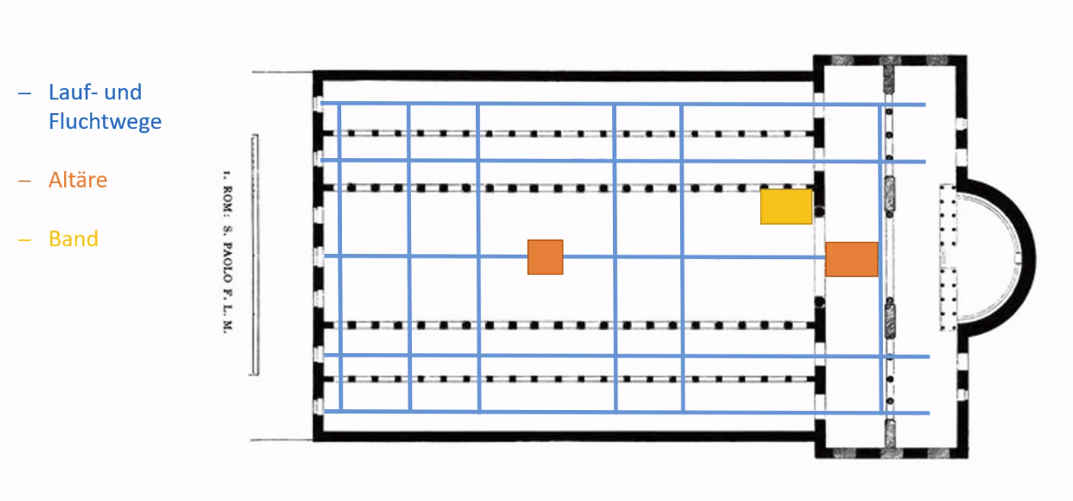 Allgemeine Hinweise: Jugendschutz
In Italien gelten folgende Regelungen:
Kein Alkohol unter 18 Jahren
Öffentlicher Konsum von Alkohol zwischen 22 und 7 Uhr generell verboten
Kein Tabak unter 18 Jahren
Sämtliche andere Drogen sind verboten.
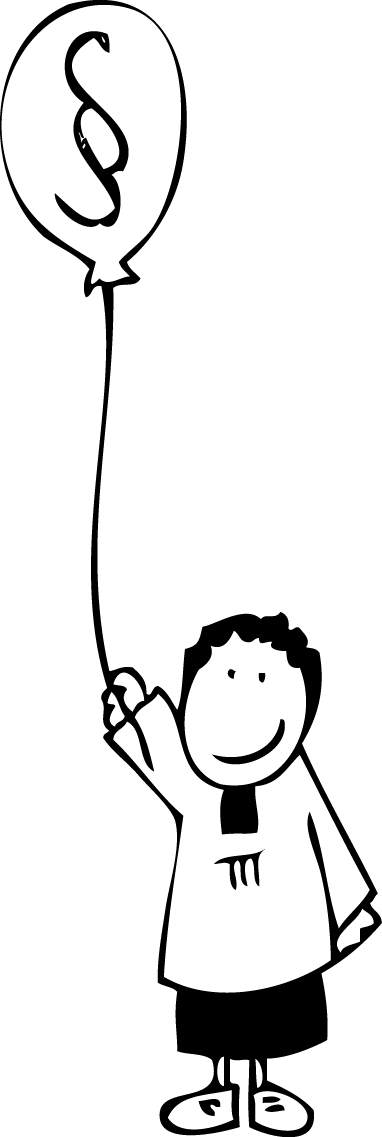 Allgemeine Hinweise: Datenschutz
Listen mit TN-Daten müssen besonders vor Diebstahl geschützt werden. 
Sämtliche TN-Daten, insbesondere sensible Daten (z.B. Medikation), müssen nach Abschluss der Wallfahrt datenschutzkonform vernichtet werden.
Allein der*die Gemeindeverantwortliche sollte die TN-Liste bis zur Beantragung der Zuschüsse datenschutzkonform speichern.
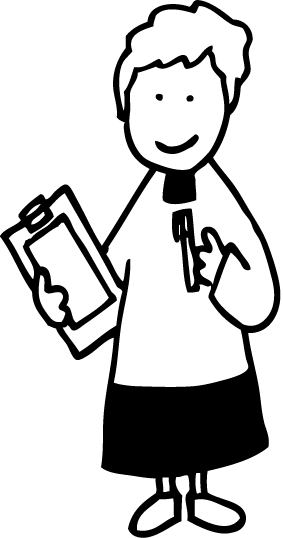 Allgemeine Hinweise: Prävention & Kindeswohl
Es gilt die Präventionsordnung der Diözese Rottenburg-Stuttgart.
Folgende Voraussetzungen sind von allen Betreuer*innen und Gruppenleiter*innen zu erfüllen:
Vorlage eines erweiterten Führungszeugnisses
Unterzeichnung der Selbstauskunftserklärung und des Verhaltenskodex
Teilnahme an einer A2-Kindeswohlschulung (3-stündig) 
Die Überprüfung der Voraussetzungen liegt in der Verantwortung der Kirchengemeinden.
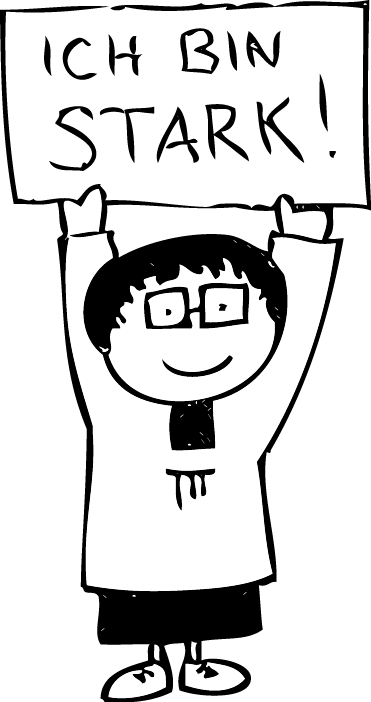 [Speaker Notes: Mich irritiert, dass ich das DAHINTER nicht mehr lesen kann – zwei Folien?]
Allgemeine Hinweise: Das Kinderschutzteam des BJA/BDKJ
Unterstützung und Beratung bei Verdacht auf Kindeswohlgefährdung, psychische Auffälligkeiten, sexualisierte Gewalt usw.
Speziell ausgebildete Fachkräfte des BJA/BDKJ 
Beratungstelefon (in den Ferien) täglich von 8-20 Uhr: 0151 53 78 14 14
Allgemeine Hinweise: Das Kinderschutzteam des BJA/BDKJ
Ausführliche Handlungsempfehlung online unter: https://www.bdkj.info/ueber-uns/bdkj-dioezesanverband/kinder-und-jugendschutz
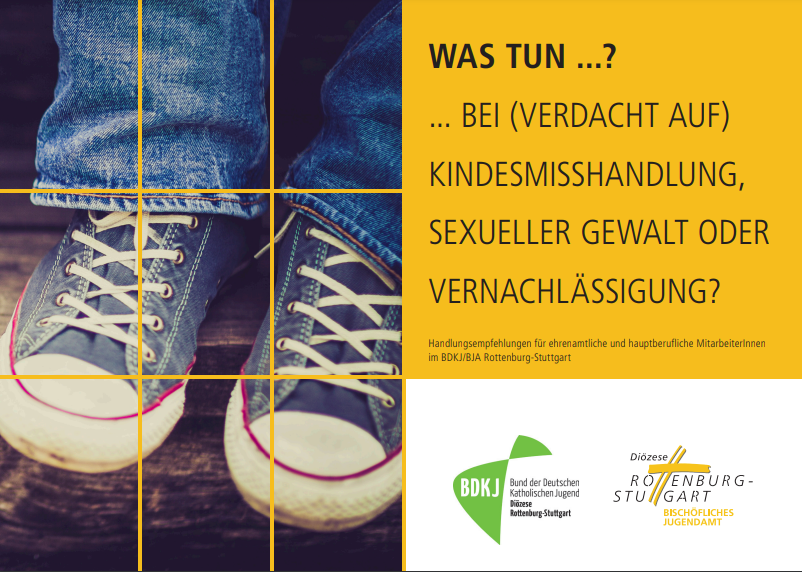 Präsentation für Gruppenleiter*innen
Die Präsentation der Einführung ins Notfallmanagement für Gruppenleiter*innen sowie Tipps für Checklisten sind auf www.fachstelle-minis.de/projekte-und-aktionen/romwallfahrt abrufbar.
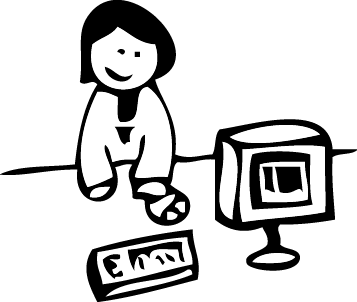 Zeit für Fragen